المختصر فينظام ضريبة الدخل والزكاة في المملكة العربية السعودية
اعداد
أ.د. عبد الستار عبد الحميد محمد سلمي
الاستاذ بكلية الحقوق والعلوم السياسية 
جامعة الملك سعود
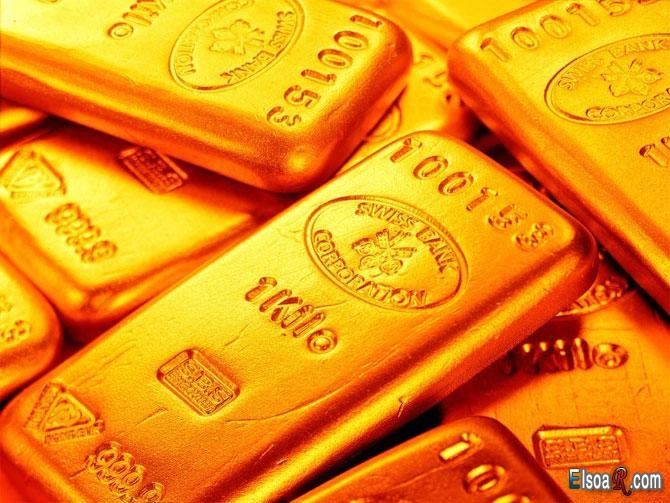 محاور اليوم الاول للدورة التدريبية
المحور الاول : الايرادات العامة للدولة المعاصرة :
- المقصود بالإيرادات العامة للدولة : جميع المبالغ التي ترد للخزانة العامة للدولة لتمويل الانفاق العام . وهي تتزايد بسبب تحول الدولة من دولة حارسة الي دولة متدخلة  .
- أنواع الايرادات العامة للدولة ؟
أولا: الدومين
- المقصود بالدومين : املاك الدولة وهو يقسم الي دومين عام ودومين خاص .
- المقصود بالدومين العام: املاك الدولة التي تخضع للقانون العام وهي تنقسم الي دومين طبيعي ودومين صناعي .
- المقصود بالدومين الطبيعي :هوالاملاك التي لا دخل للانسان في وجودها كالغابات 
المقصود بالدومين الصناعي: هو الاملاك التي يبنيها الانسان كالطرق والموانئ
- المقصود بالدومين الخاص: املاك الدولة التي تخضع للقانون الخاص
مثل الدومين العقاري والدومين الصناعي والدومين التجاري والدومين المالي .
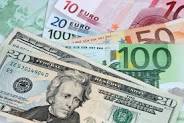 تابع محاور اليوم الاول للدورة التدريبية
ثانيا: الضريبة
- تعريف الضريبة : مبلغ نقدي يدفعه المكلف جبرا بصورة نهائية دون مقابل خاص بهدف تحقيق المصلحة العامة للدولة ( تمويل الانفاق العام)
خصائص الضريبة .
الضريبة تدفع نقدا وليس عينيا
الضريبة تدفع جبرا بصورة نهائية
دافع الضريبة لايحصل علي مقابل خاص عند دفعه للضريبة 
الهدف من دفع الضريبة هو تحقيق النفع العام
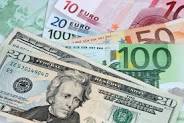 تابع محاور اليوم الاول للدورة التدريبية
ثالثا : الرسم
-الرسم مبلغ نقدي يدفعه المكلف للدولة للحصول علي نفع خاص لتحقيق المنفعة العامة 
الفارق بين الرسم والضريبة (الجبرية – المقابل الخاص – الجهة المصدرة )
رابعا : الاتاوة ( مقابل التحسين )
- الاتاوة مبلغ نقدي تفرضه الدولة علي اصحاب العقارات التي زادت قيمتها بسبب انشاء مشروع عام .
- الفارق بين مقابل التحسين والضريبة( الاتاوة تدفع مرة واحدة فقط )
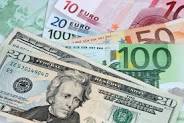 تابع محاور اليوم الاول للدورة التدريبية
خامسا : الثمن العام 
- الثمن العام مبلغ نقدي يدفع للدولة مقابل الحصول علي سلعة 
- الفارق بين الثمن العام والضريبة ( الجبرية – المقابل الخاص- الجهة المصدرة للتكليف – توجيه الايراد لانفاق محدد )
سادسا : القرض الاجباري
- القرض الاجباري مبلغ نقدي تحصل عليه الدولة من الجهاز المصرفي لمدة محددة مقابل فائدة تدفع مع اصل الدين .
- الفارق بين القرض الاجباري والضريبة ( امكانية رد التكليف - المقابل الخاص )
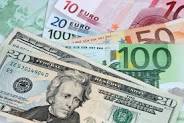 تابع محاور اليوم الاول للدورة التدريبية
شابعا : المنح الاجنبية مشروطة او غير مشروطة
جميع الاموال النقدية او العينية التي تقدم للدولة من الحكومات او المؤسسات الدولية وقد تكون مشروطة او غير مشروطة .
ثامنا : التبرعات من الداخل او من الخارج
جميع الاموال النقدية او العينية تقدم للدولة من الافراد او الجمعيات او الاشخاص من الداخل او من الخارج .
تاسعا : الغرامات 
المبالغ التي تحصل عليها الدولة  ممن يخالف احكام الانظمة واللوائح

عاشرا : الاصدار النقدي
قيام البنك المركزي( مؤسسة النقد العربي السعودي ) بطباعة اوراق البنكنوت دون ان يكون لها غطاء من الذهب والعملات الاجنبية والاوراق المالية والتجارية او من السلع
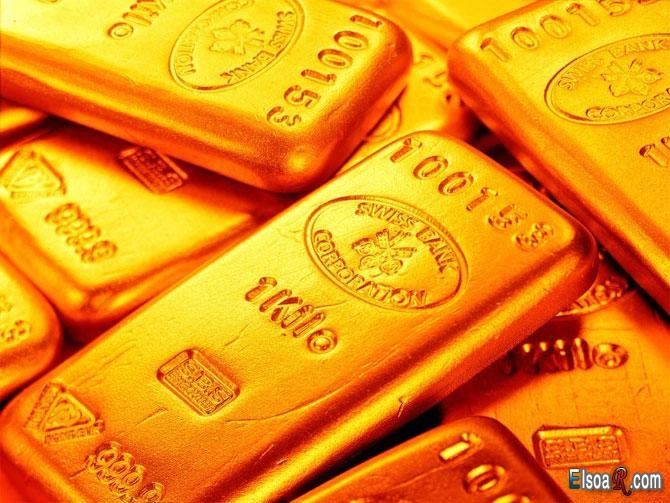 تابع محاور اليوم الاول للدورة التدريبية
المحور الثاني : الايرادات المالية للدولة في الشريعة الاسلامية
اولا : الزكاة 
التعريف : اقتطاع نقدي او عيني جبري تقوم به الدولة من المكلفين وفقا للشروط الشرعية لصرفها في المصارف الشرعية .
واتفق اهل العلم علي انه بالإضافة الي الزكاة يجوز لولي الامر ان يقوم بفرض الضريبة اذا كانت مصلحة المسلمين تقتضي ذلك.
أ – اوجه الشبه بين الضريبة والزكاة
1- وحدة الهدف ( كلاهما اقتطاع مالي جبري علي الدخول والثروات )
2- وحدة الطبيعة القانونية ( كلاهما يفرض من قبل الدول بما لها من سيادة لتحقيق النفع العام)
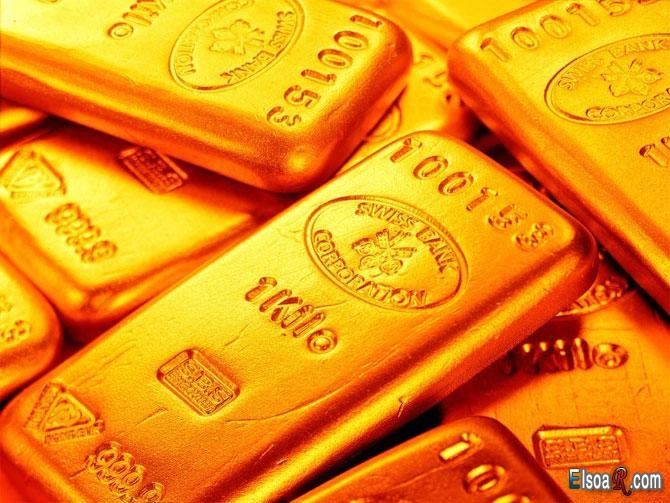 تابع محاور اليوم الاول للدورة التدريبية
3- عمومية التكليف ( فكلاهما يفرض علي جميع الاموال حسب المقدرة التكليفية للمكلف اذا بلغ المال النصاب )
4- تطور القواعد المنظمة للتكليف ( فكلاهما يخضع لقواعد تقبل التطور حسب ظروف كل زمان سواء علي مستوي القانون او الفقه الاسلامي)
5- تعدد الاغراض المالية والاقتصادية والاجتماعية لكلا التكليفين
6- تعدد الاوعية الخاضعة للضريبة والزكاة
7- عناصر الضريبة تتشابه مع عناصر الزكاة
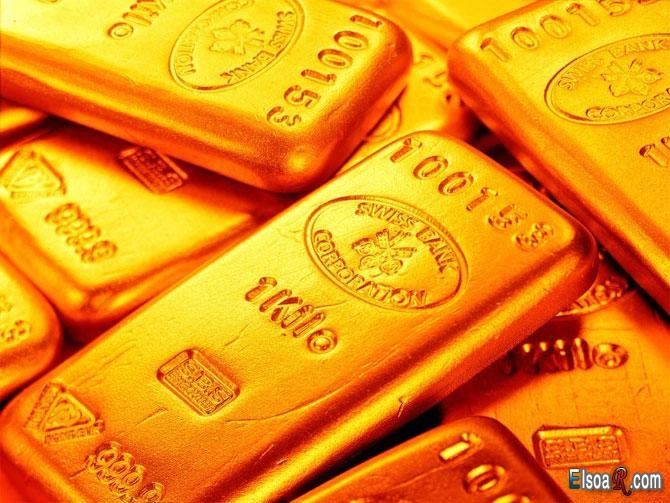 تابع محاور اليوم الاول للدورة التدريبية
ب- أوجه الاختلاف بين الضريبة والزكاة
1- المعني اللغوي ( الزكاة مشتقة من زكا أي نما وهي تعني النماء والطهارة اما الضريبة فهي مشتقة من ضرب أي الزم وكلف )
2- طبيعة التكليف ( فالزكاة ركن في الاسلام ولا تجب الا علي المسلم )
3- الاستمرار والثبات ( الزكاة مستمرة الي قيام الساعة بعكس الضريبة نسبة الزكاة ثابتة اما نسبة الضريبة فمتغيرة )
4- الاختلاف في المصارف ( مصارف الزكاة محددة في القرءان بعكس الضريبة)
5- النصاب ومقدار الواجب  ( في الزكاة النصاب يختلف حسب المال
- الذهب : 85 جرام والواجب 2,5 % من العيار الغالب في البلد،عيار 21 مثلا
، اما الماس واللؤلؤ والمرجان وما شابه لا تجب فيه الزكاة الااذا كان معدا للاتجار وهنا يدخل في زكاة عروض التجارة.
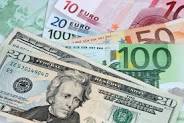 تابع محاور اليوم الاول للدورة التدريبية
الفضة : نصاب الفضة 595 جراما من الفضة ، حسب سعر العيار الغالب في البلد (عيار 995 مثلا ) ومقدار الواجب 2,5 %
- الاموال النقدية والسندات والشيكات والكمبيالات وشهادات الاستثمار اذا بلغت النصاب ومر عليها عام هجري والنصاب هنا ما يعادل 85 جرام ذهب  او 595 جرام فضة ايهما اقل والواجب 2,5 % .
الراجح من اقوال العلماء انه لا زكاة علي الدين الذي للشخص لدي الغير حتي يرد ويحول عليه الحول ويبلغ النصاب .
عروض التجارة : هي كل ما يتاجر فيه من سلع وعقارات وسيارات وغيره وهي اذا بلغت النصاب وحال عليها الحول وكانت معدة للتجارة ومملوكة لمن يتاجرفيها فتخضع للزكاة.
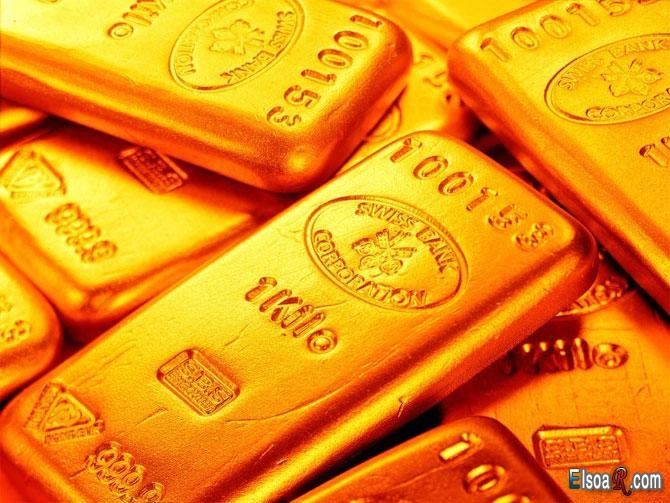 تابع محاور اليوم الاول للدورة التدريبية
الركاز : هو كل مادفن في الارض كالاثار او الذهب او الفضة قبل الاسلام اذا وجده صاحب الارض عرضا فزكاته 20 % الخمس والاربع اخماس لبيت مال المسلمين واذا حفر للبحث عنه ووجده يخضع لزكاة المال 2,5% واذا كان مستأجر  للارض اعطاه لصاحب الارض واذا كان الكنز مدفون في الاسلام فهو لقطة ويجب علي واجده البحث عن صاحبه خلال عام فاذا لم يجده تملكه هو واخرج زكاته 2,5 % ولا يشترط مرور العام .
الانعام : وهي الابل والبقر والغنم اذا حال عليها الحول وبلغت النصاب وكانت سائبة أي غير معلوفة فإذا كانتمعلوفة فلا زكاة الا اذا كانت معدة للتجارة فتعد من عروض تجارة  .
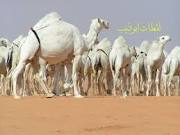 تابع محاور اليوم الاول للدورة التدريبية
زكاة الابل 5- 9 = شاة
10-14=شاتان
15-19-ثلاث شياه
20 – 24 اربع شياه
25- 35 = انثي الابل عمرها سنة
36- 45 = انثي ابل عمره سنتين
46- 60 =انثي ابل 3سنوات
61-75=انثي ابل 4 سنوات
76- 90 = 2 انثي ابل عمرها سنتين
91-120 = 2 انثي ابل ثلاث سنوات
تابع محاور اليوم الاول للدورة التدريبية
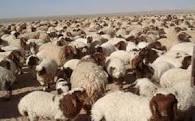 زكاة الغنم : 
40- 120= شاة
121- 200= شاتان
201-300=ثلاث شياة
اذا زاد عن ذلك يخرج عن كل 100 شاة
زكاة البقر :
- 30 بقرة= بقرة عمرها عام
40 بقرة = بقرة عمرها عامان
60 بقرة= بقرتان عمر كل منهما عام 
70 بقرة = بقرة عام واخري عامان وهكذا كلما زاد العدد 10 بقرات
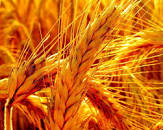 تابع محاور اليوم الاول للدورة التدريبية
زكاة الزروع : 
النصاب خمسة اوسق = 647 كيلوجرام تقريبا والواجب العشر اذا كانت تروي بدون جهد ونصف العشر اذا كانت تسقي بجهد .وهي تجب علي صاحب المحصول سواء كان مالك ام مستأجر .
الخاضعون للزكاة في المملكة :
الافراد : السعوديون ذكور وإناث بالغين او قاصرين محجور عليهم او عاقلين  ولا تسقط بالتقادم وتعتبر دينا علي من مات دون دفعها تخرج من تركته .
الشركات السعودية سواء شركات اشخاص ام اموال ام مختلطة وعلي الشركاء السعوديين حسب نسبة حصصهم في الشركات االمختلطة.
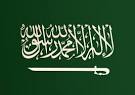 تابع محاور اليوم الاول للدورة التدريبية
- شروط الخضوع للزكاة :
الاسلام
الحرية 
الملك التام للمال  وعليه فمال الدولة من المصادر المختلفة لا زكاة عليه لأنه ليس له مالك معين.والمال الوقف والمال الحرام والديون
نماء المال . أي ان يكون من شأنه ان يدر دخلا علي صاحبه
بلوغ النصاب
- حولان الحول
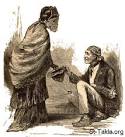 تابع محاور اليوم الاول للدورة التدريبية
مصارف الزكاة :
- الفقراء والمساكين( كلاهما ليس لديه ما يكفيه وأسرته ولكن الفقير اكثر احتاج من المسكين )
العاملون عليها ( القائمون علي فرضا وتحصيلها )
المؤلفة قلوبهم ( من يراد تأليف قلوبهم للدخول في الاسلام او تثبيتهم عليه )
الرقاب ( المقصود بهم العبيد والإماء )
الغارمون (وهم من عليهم ديون ويعجزون عن الوفاء بها )
سبيل الله ( الجهاد والدعوة الي الله )
- ابن السبيل (المسافر الغريب الذي انقطعت به الاسباب للوصول عن اهله وماله فيعطي ليرجع اليهم )
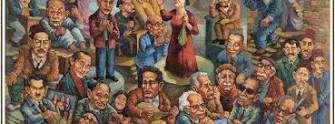 تابع محاور الدورة التدريبية
ثانيا : الجزية
هي المال المأخوذ من غير المسلمين لإقامتهم بدار الاسلام في كل عام
فهي بدل حماية وبدل نصرة وبدل اقامة وللمساوة بين غير المسلمين والمسلمين الذين يدفعون الزكاة .
شروط فرض الجزية :
الذكورة فلا تجب علي النساء
العقل
الحرية
- المقدرة علي الاداء
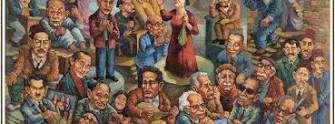 تابع محاور الدورة التدريبية
مسقطات الجزية :
المشاركة في القتال مع المسلمين
اذا عجزت عن توفير الحماية لهم
مرور سنة دون تحصيلها
- العجز عن الاداء لاي ظرف 
مقدار الجزية :
حدث خلاف لان النبي كان يأخذ دينار ذهب وعمر كان يأخذ اربعة والراجح ان ولي الامر هو الذي يحدد مقدارها حسب ظروف كل زمان
تابع محاور الدورة التدريبية
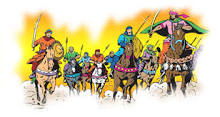 ثالثا : الخراج :  
هو ما يفرض علي الارض التي فتحها المسلمون عنوة او صلحا .
انواع الخراج :
خراج الوظيفة : وهو يفرض علي الارض التي تزرع او تكون قابلة للزراعة ولكنها لا تزرع بسبب اهمال صاحبها حسب المساحة ونوع الزرع وهو يؤخذ كل عام مرة واحدة .
- خراج المقاسمة : وهو مقدار محدد الربع اوالثلث مما يخرج من الارض يفرض علي الارض التي تزرع فقط ولكن علي كل مايخرج منها كل فترة ولو اقل من عام
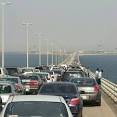 تابع محاور الدورة التدريبية
رابعا : العشور :
وهو ما يفرض علي البضائع المعدة للتجارة وتمر عبر حدود الدولة .
فاذا كانت للاستخدام الشخصي او هدية فلا تخضع .
سعر العشور : 
عمر ابن الخطاب هو من فرض العشور كنوع من المعاملة بالمثل علي ما كان يجده التجار المسلمين ، وكان السعر العشر علي الحربي ونصف العشر علي الذمي وربع العشر علي المسلم ، ويكون لولي الامر تغيير السعر حسب مصالح المسلمين .
تابع محاور الدورة التدريبية
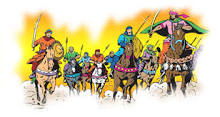 خامسا الغنيمة والفئ : 
الغنيمة : 
هي ما استولي عليه المسلمون من ارض او مال او سلاح بسبب انتصارهم علي العدو.
وهي توزع علي اساس الخمس لبيت المال والأربع اخماس  فهي للمقاتلين حسبما يري ولي الامر .
الفئ :
هو كل ما حصل عليه المسلمون من غيرهم دون قتال وهو يشمل الجزية والعشور والخراج وهو يدخل بيت مال المسلمين .
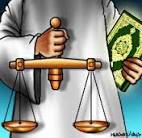 تابع محاور الدورة التدريبية
المحور الثالث : مفاهيم اساسية في الضريبة 

اولا : الاساس القانوني لفرض الضريبة :
وهو يعني المبرر القانوني لقيام الدولة بفرض الضريبة
1- نظرية العقد الاجتماعي
وتعني وجود عقد غير مكتوب بين الدولة والشعب وحدث خلاف حول تكييف هذا العقد هل هو توريد خدمات – بيع – تأمين – ام شركة 
- الانتقادات . هناك من يدفع ولايحصل علي شئ- كيف نفسر من يدفع لاجيال سابقة – الدولة لا تعوض الافراد عن حدوث جرائم ضدهم كما في التأمين .
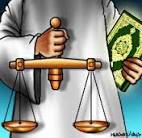 تابع محاور الدورة التدريبية
2- نظرية التضامن الاجتماعي 
وتعني ان الدولة تفرض الضريبة بما لها من سيادة لتحقيق التضامن بين افراد الشعب الواحد فتأخذ ممن يقدر لتعود عل من لا يقدر لتحقيق المنفعة العامة للجميع .
النتائج المترتبة عليها .
الدولة تحدد الضريبة بمفردها وبغض النظر علي الاستفادة من الضريبة وهي تفرضها علي كل المقيمين من المواطنين اوغيرهم .
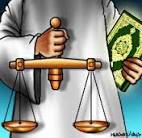 تابع محاور الدورة التدريبية
ثانيا : القواعد الاساسية للضرائب ( دستور الضرائب )
1- قاعدة العدالة 
وتعني ان يساهم كل فرد في تحمل التكاليف العامة للدولة حسب قدرته علي الدفع .وهذا يتحقق من خلال العمومية الشخصية والمادية .
2- قاعدة اليقين 
وتعني ان تكون الضريبة محددة للمكلف بوضوح من جميع النواحي .
3- قاعدة الملاءمة 
وتعني يتم تحصيل الضريبة في الوقت الملائم للمكلف
4- قاعدة الاقتصاد في نفقات الجباية 
وتعني ان تحصل الدولة علي اعلي حصيلة ممكنة باقل تكلفة ممكنة .
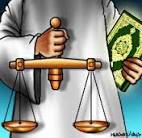 تابع محاور الدورة التدريبية
ثالثا : الواقعة المنشئة للضريبة 
التعريف : هي الفعل او التصرف الذي يقوم به المكلف ويرتب حقا للخزانة العامة للدولة .
الاهمية : تحديد القانون الواجب التطبيق – نشأة دين الضريبة في ذمة المكلف هل من تاريخ صدور القرار من المصلحة ام قبل ذلك – وما هو حكم الخطأ في تحصيل الضريبة .
رابعا : وعاء الضريبة
التعريف : هو المال الخاضع للضريبة 
كيفية تحديد الوعاء :
الاختيار بين الضريبة الوحيدة والضريبة المتعددة
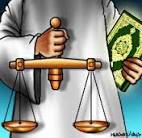 تابع محاور الدورة التدريبية
الاختيار بين الضرائب المباشرة والضرائب غير المباشرة ومعايير التمييز بينهما .
خامسا : تحديد المقدرة التكليفية للمكلف :
التعريف : هي قدرة المكلف علي الدفع دون ان يؤثر ذلك علي مستوي معيشته وقدرته علي الانتاج .
العوامل التي تحددها :
الثروة والدخل وهل هو ثابت ام عارض – انفاق الدخل علي السلع الضرورية ام الكمالية .
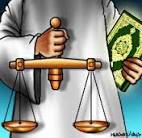 تابع محاور الدورة التدريبية
سادسا : كيفية تقدير وعاء الضريبة :
= الدخل الاجمالي – التكاليف واجبة الخصم التكاليف واجبة الخصم :
نفقات الاستغلال – نفقات الصيانة – نفقات الاستهلاك 
طرق تقدير وعاء الضريبة :
التقدير الاداري المباشر
الاقرار الضريبي
المظاهر الخارجية 
- التقدير الجزافي
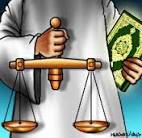 تابع محاور الدورة التدريبية
سابعا : سعر الضريبة :
التعريف : هو الجزء المقتطع من وعاء الضريبة لصالح الدولة .
كيفية تحديد السعر :
الاختيار بين الضريبة التوزيعية والضريبة التحديدية
الاختيار بين الضريبة العينية والضريبة الشخصية 
الاختيار بين الضريبة النسبية والتصاعدية والتنازلية 
الاختيار بين التصاعد بالطبقات والتصاعد بالشرائح 
ثامنا : تحصيل الضريبة :
الوفاء المباشر
الدفع المسبق عن طريق الاقساط
- الخصم عند المنبع
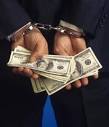 تابع محاور الدورة التدريبية
تاسعا : التهرب الضريبي :
التعريف : وهو يعني محاولة المكلف القانوني بالضريبة التخلص كليا او جزئيا من دفع الضريبة باستخدام طرق احتيالية .
التمييز بين التهرب والتجنب وعلاج التهرب من خلال علاج  اسبابه .
التهريب الجمركي:
تعريفه : هو ادخال او اخراج البضاعة  بطريقة غير مشروعة دون اداء الضريبة الجمركية كليا او جزئيا عنها .
صوره :
( ادخال بضائع ممنوعة – اخراج بضائع ممنوعة- ادخال او اخراج بضائع غير ممنوعة ولكن يتم اخفائها كليا او جزئيا
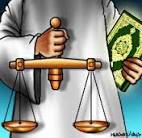 تابع محاور الدورة التدريبية
المحور الرابع : ضريبة الدخل في المملكة 
صدر نظام ضريبة الدخل في المملكة بالمرسوم الملكي رقم م/1 بتاريخ 25/1/1425 .
اولا : الاشخاص الخاضعون للضريبة في المملكة  وفقا للمادة الثانية من النظام :-
1- شركة الاموال المقيمة بالنسبة لحصص غير السعوديين
2- الشخص الطبيعي المقيم غير السعودي الذي يمارس نشاط في المملكة
3- الشخص غير المقيم الذي يمارس النشاط في المملكة من خلال منشأة دائمة
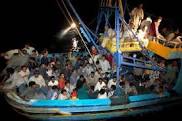 تابع محاور الدورة التدريبية
4- الشخص غير المقيم الذي له دخل خاضع للضريبة من مصدر في المملكة
5- الشخص الذي يعمل في مجال الغاز الطبيعي في المملكة
6- الشخص الذي يعمل في مجال انتاج الزيت والمواد الهيدروكربونية 

 مفهوم الاقامة في المملكة وفقا للنظام الضريبي :
يعد الشخص الطبيعي مقيما في المملكة اذا توفر شرطين :
الاول : ان يكون له مسكن دائم في المملكة سواء مملوك له او مستأجر لمدة سنة او اكثر ويقيم فيه لمدة 30 يوم في السنة الضريبية .
الثاني : الا يكون له سكن دائم ولكنه يقيم في المملكة لمدة 183 يوما في السنة الضريبية 
يعد الشخص الاعتباري مقيما في المملكة بتوافر اي من الشرطين التاليين 
ان تكون منشأة وفقا لنظام الشركات السعودي 
ان تقع ادارتها الرئيسية في المملكة  
( يعامل مواطني دول مجلس التعاون لدول الخليج العربية معاملة السعودي في هذا النظام)
تابع محاور الدورة التدريبية
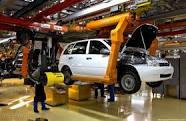 ثانيا : الدخول الخاضعة للضريبة في المملكة :
الضريبة علي الدخل الشخصي
الضريبة علي دخل استثمار رأس المال
الضريبة علي دخل الشركات

الضريبة علي الدخل الشخصي
1- الخاضعون لهذه الضريبة
- اصحاب المهن الحرة وأصحاب الحرف من غير السعوديين
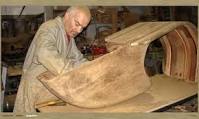 تابع محاور الدورة التدريبية
2- شروط الخضوع للضريبة علي الدخل الشخصي
الاستقلال في مزاولة النشاط
مزاولة النشاط علي سبيل الاحتراف
نية الكسب
الاقامة في المملكة 
3- وعاء الضريبة :
تفرض الضريبة علي الدخل الصافي للمكلف وهو يساوي الدخل الاجمالي مطروحا منه التكاليف واجبة الخصم .
مكونات الدخل الاجمالي:
- ارباح الاستغلال – الارباح الرأسمالية – الارباح العرضية
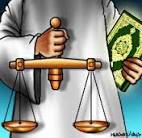 تابع محاور الدورة التدريبية
شروط التكاليف واجبة الخصم وفقا للنظام  
ان تكون فعلية ومؤيدة بمستندات او قرائن تؤكد صحتها
ان تكون مرتبطة بالنشاط
ان تكون متعلقة بالسنة الضريبية
الا تكون ذات طبيعة رأسمالية 
امثلة للتكاليف واجبة الخصم
نفقات الاستغلال ( اجور العمال – ايجار المكان – ثمن الكهرباء والمياة)
نفقات الصيانة -نفقات الاستهلاك- الديون المعدومة – الخسائر – التبرعات للجهات الحكومية او الخاضعة لاشرافها – مصاريف البحث والتطوير- المساهمة في صناديق التقاعد النظامية – عوائد القروض التي يحصل عليها المكلف للقيام بالنشاط - المصارف المدرسية لابناء الموظفين .
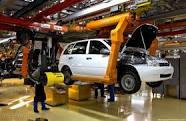 تابع محاور الدورة التدريبية
ب – الضريبة علي دخل استثمار رأس المال : 
1- تعريف دخل استثمار رأس المال 
يقصد به كل دخل يحصل عليه المكلف من مال منقول كبيع البضائع او تأجير السيارات والاجهزة او غير منقول كتأجير العقارات بالضافة الي الارباح التي يحققها المتضامنون من غير السعوديين في شركات التضامن .
2- الخاضعون للضريبة :
اصحاب المهن التجارية ( من يقوم بشراء البضاعة بقصد بيعها )
اصحاب المهن الصناعية ( من يقومون بتغيير شكل المادة )
من يقوم باستئجار العقار او المنقول بقصد اعادة التأجير
من يقوم باعمال الوساطة التجارية ( السمسار – الوكيل بالعمولة )
من يقوم بالاتجار في العقارات واراضي البناء
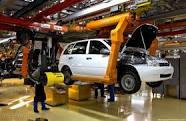 تابع محاور الدورة التدريبية
3- شروط سريان الضريبة علي دخل الاستثمار 
الاستقلال في مزاولة النشاط
الاحتراف او عدم الاحتراف
نية الكسب 
تحقق الايراد داخل المملكة
4- وعاء الضريبة :
الدخل الاجمالي مطروحا منه التكاليف واجبة الخصم
الدخل الاجمالي يشمل ( ارباح الاستغلال – الارباح الرأسمالية – الارباح العرضية )
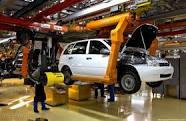 تابع محاور الدورة التدريبية
التكاليف واجبة الخصم  . هي التكاليف التي تتوافر فيها الشروط التي حددها النظام والسابق بيانها .

ج – الضريبة علي دخل الشركات 
الخاضعون للضريبة 
ارباح شركات الاموال ( التوصية بالاسهم- ذات المسؤولية المحدودة – المساهمة )غير السعودية العاملة في المملكة ايا كان نشاطها .
ارباح غير السعوديين في شركات الاموال السعودية
-  ارباح الشركاء الموصين غير السعوديين في شركات الاشخاص السعودية وغير السعودية ( التوصية البسيطة – المحاصة – التضامن)
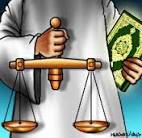 تابع محاور الدورة التدريبية
وعاء الضريبة : 
تفرض الضريبة علي الدخل الصافي وهو يساوي
 الدخل الاجمالي
( ارباح الاستغلال – ارباح رأسمالية – ارباح عرضية )
 مطروحا منه 
التكاليف واجبة الخصم وفقا للنظام  والسابق بيان شروط خصمها وأمثلة لها قبل ذلك .
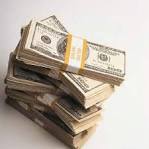 تابع محاور الدورة التدريبية
ثالثا : الاحكام العامة للضريبة علي الدخل 
1- سعر الضريبة : 

سعر الضريبة 20 % بالنسبة لكل الاشخاص والشركات الخاضعة للضريبة ما عدا :-
انشطة الغاز الطبيعي يكون السعر 30% 
ونشاط انتاج الزيت والمواد الهيدوكربونية 85 %
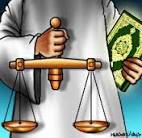 تابع محاور الدورة التدريبية
2- الاقرارات الضريبية :
- يجب علي كل مكلف خاضع لإحكام نظام الضريبة علي الدخل ان يقدم اقراره الضريبي وفقا للنموذج المعتمد للمصلحة خلال 120 يوما من نهاية السنه الضريبية التي يمثلها الاقرار.
في حالة التوقف عن العمل يجب علي المكلف ابلاغ المصلحة بإقراره خلال 60 يوم من تاريخه
- المكلف الذي يزيد دخله الخاضع للضريبة عن مليون ريال يجب عليه ان يشهد محاسب قانوني علي صحة الاقرار
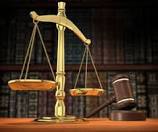 تابع محاور الدورة التدريبية
3- الاعتراض والاستئناف :
يجوز للمكلف الاعتراض علي ربط المصلحة للضريبة خلال 60 يوما من تسلمه لخطاب الربط .
يكون الربط نهائي اذا وافق عليه المكلف او مر 60 يوم علي الربط دون اعتراض .
لا يعتبر الاعتراض مقبول الا اذا سدد المكلف الضريبة علي علي البنود غير المعترض عليها خلال مدة الاعتراض .
تصبح الضريبة واجبة السداد وفقا لقرار لجنة الاعتراض ما لم يعترض المكلف علي قرارها بالاستئناف خلال 60 يوما من تاريخ استلامه القرار.
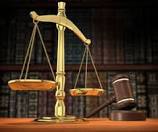 تابع محاور الدورة التدريبية
يجوز للمكلف وللمصلحة استئناف قرار لجنة الاعتراض الابتدائية بعد تسديد الضريبة وفقا للقرار الابتدائي او تقديم ضمان بنكي مقبول بالمبلغ
يصبح قرار لجنة الاستئناف نهائيا وملزما ما لم يتم استئنافه امام ديوان المظالم خلال 60 يوما من تاريخ الابلاغ بالقرار.
يتم تشكيل لجان الاعتراض الابتدائية للفصل في المنازعات الضريبية بقرار من وزير المالية .
- يتم تشكيل لجنة الاعتراض الاستئنافية للفصل في المنازعات الضريبية بقرار من مجلس الوزراء بناء علي اقتراح وزير المالية .
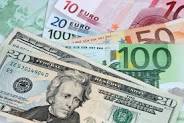 تابع محاور الدورة التدريبية
4- تسديد الضريبة :
علي المكلف سداد الضريبة المستحقة عليه خلال 120 يوما من نهاية سنته الضريبية .
يجب علي المكلف سداد ثلاث دفعات معجلة من الضريبة في اليوم الاخير من الشهر السادس او قبله ثم الشهر التاسع ثم الشهر الثاني عشر علي اساس ان قيمة كل دفعة يساوي 25% من قيمة الضريبة المستحقة عليه العام الماضي مخصوما منها الضريبة المسددة منه عن طريق الاستقطاع خلال العام الماضي .فاذا كانت ضريبة العام الماضي1,000,000 وكان المستقطع منها 25% يصبح الباقي 750,000( واذا قل الباقي عن 500,000 فلا يلزم بالدفعات المقدمة)وبالتالي تكون كل دفعة 250,000 ويجوز للوزير تقسيط الضريبة ويجوز له تفويض مدير عام المصلحة في ذلك وفقا للشروط التي تحددها اللائحة ومنها تقديم طلب من المكلف وألا تزيد مدته عن المدة المستحق عنها الضريبة ولا يجوز ان يشمل الغرامات ويجوز لصاحب الصلاحية  الغاء قرار التقسيط في أي وقت .
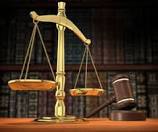 تابع محاور الدورة التدريبية
5- الحجز علي ممتلكات المكلف :
اذا لم يسدد المكلف الضريبة خلال المواعيد النظامية يكون للمصلحة الحجز علي امواله المنقولة وغير المنقولة بعد مضي 20 يوما من اخطارها له بنيتها في الحجز ولا يشمل الحجز المصاريف الشخصية له ولمن يعول.
- يكون للمصلحة الحق في بيع الممتلكات المحجوزة ويسدد منه مصاريف الحجز والبيع والضريبة والغرامات ويرد الباقي للمكلف
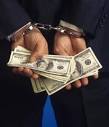 تابع محاور الدورة التدريبية
6- الغرامات : 
في حالة عدم تقديم الاقرار في الموعد المحدد يدفع المكلف غرامة 1% من اجمالي ايراداته أو 20,000 ريال كحد اقصي.
تزيد الغرامة الي 5 % من قيمة الضريبة غير المسددة اذا لم يتجاوز التأخير 30 يوما ( وكانت هذه الغرامة تزيد عن 20,000 )
تزيد الغرامة الي 10 % اذا تجاوز التأخير 30 يوما ولكنه لم يتجاوز 90 يوما .
تزيد الغرامة الي 20 % اذا تجاوز التأخير 90 يوما ولم يتجاوز 365 يوما 
- تزيد الغرامة الي 25 % اذا تجاوز التأخير 365 يوما
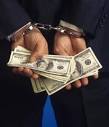 تابع محاور الدورة التدريبية
اذا لم يسدد المكلف الضريبة في المواعيد النظامية يسدد غرامة بواقع 
1 % من الضريبة غير المسددة عن كل 30 يوما تأخير.
يدفع المكلف غرامة 25 % من فرق الضريبة المحددة وفقا  لمعلومات غير دقيقة من المكلف او محاسبه القانوني بقصد التهرب من الضريبة 
يسقط دين الضريبة والغرامات في الحالات التالية :
افلاس المكلف بحكم قضائي
-وفاة الشخص الطبيعي وعدم تركه أي اموال
عدم وجود أي اموال عند تصفية الشركة
وفي الختام 
شكرا لكم